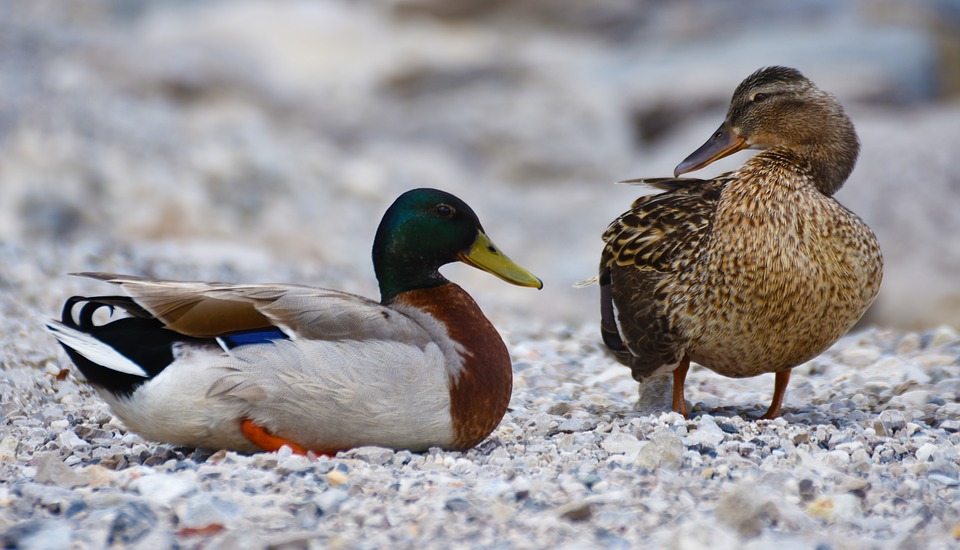 Parejas de animales
BIOLOGÍA: Dimorfismo sexual en animales. 
Mtra. Andrea Etchartea – Contenidista de Uruguay Educa.
Te mostraremos diferentes parejas de animales (hembra y macho). Te proponemos que las observes buscando si  puedes ver diferencias entre macho y hembra y si puedes darte cuenta de cuál es cuál
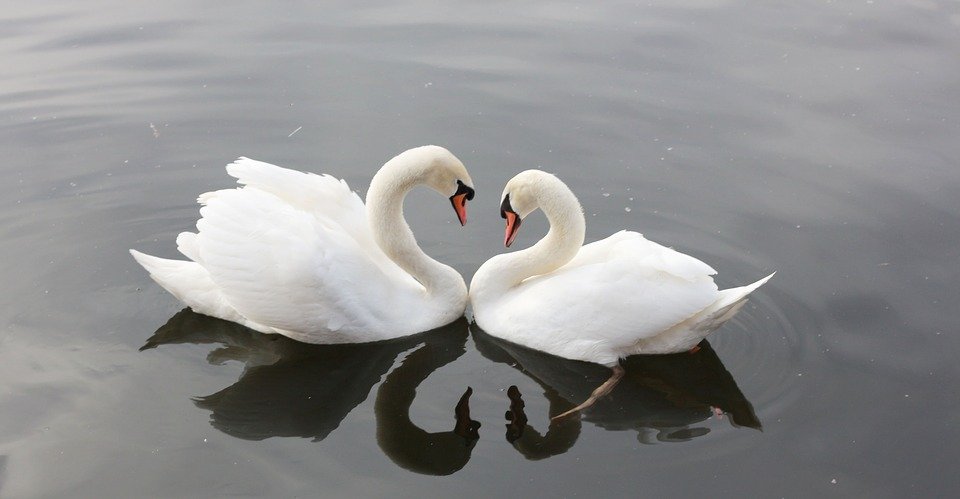 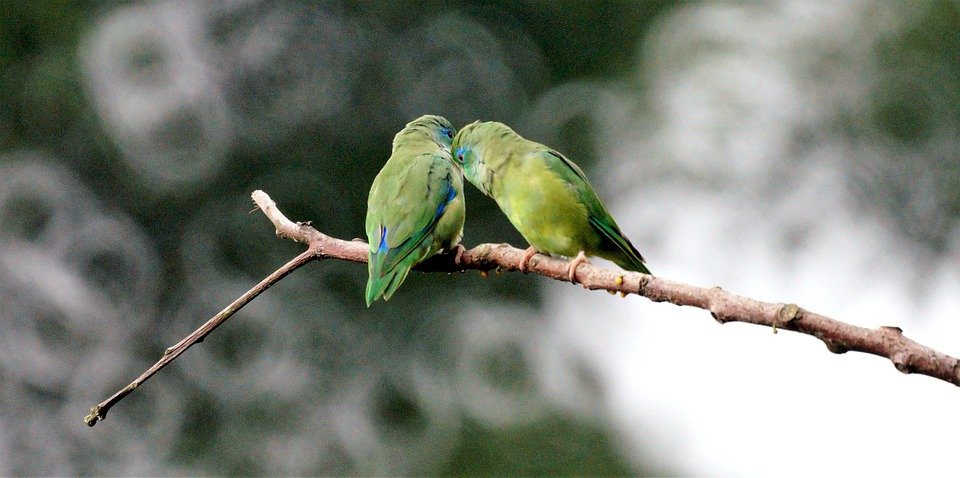 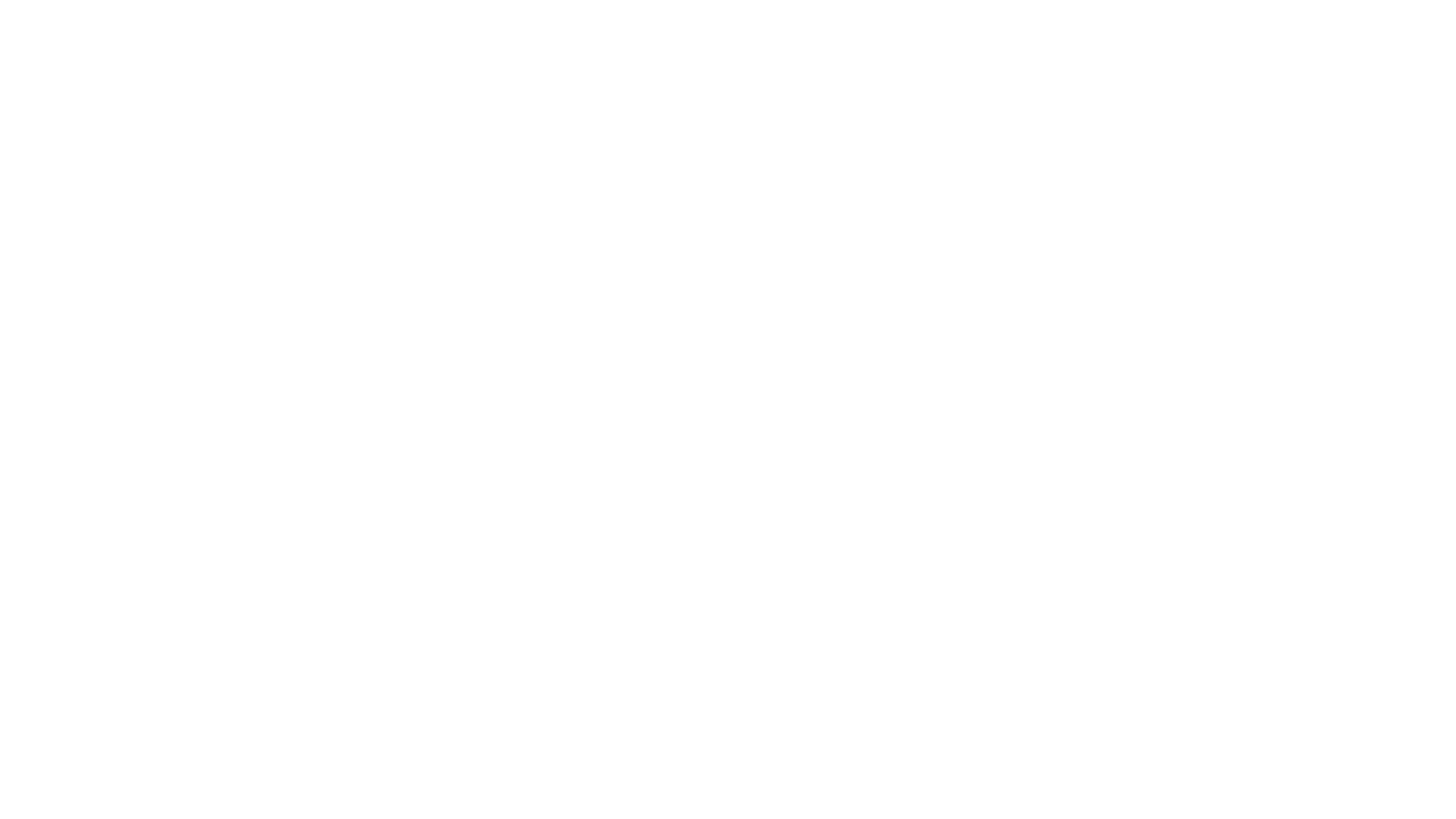 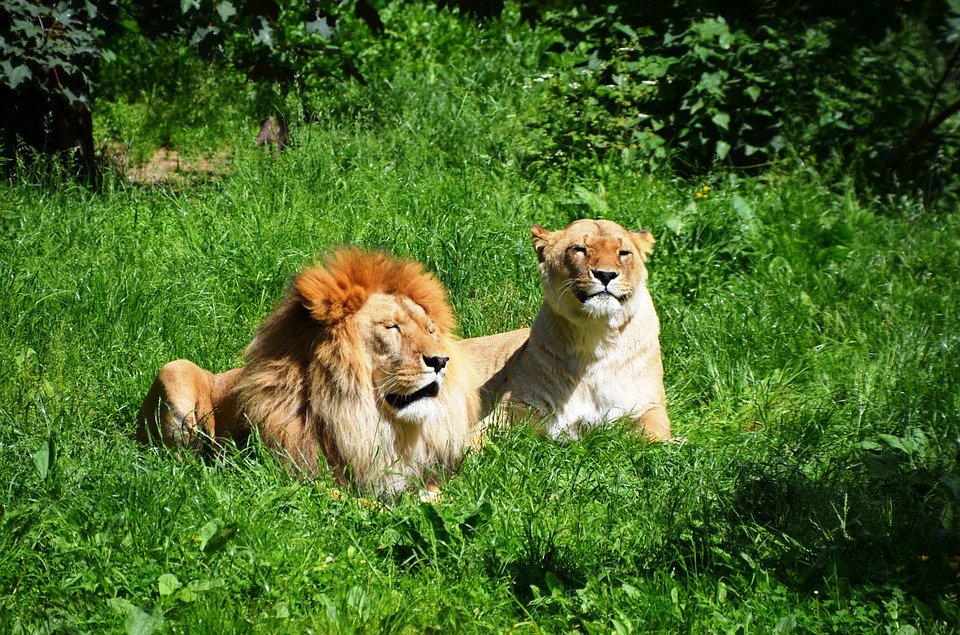 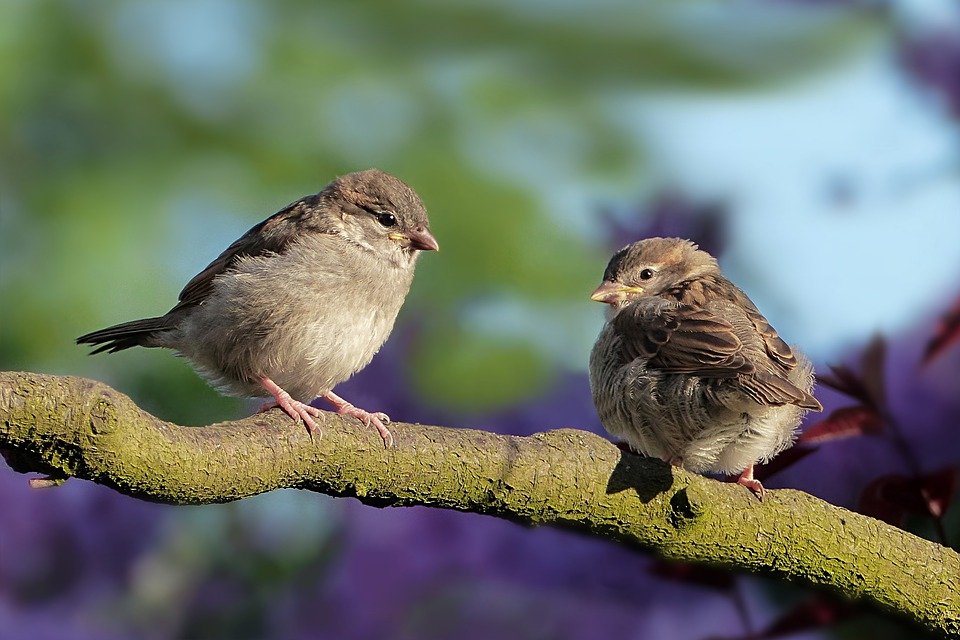 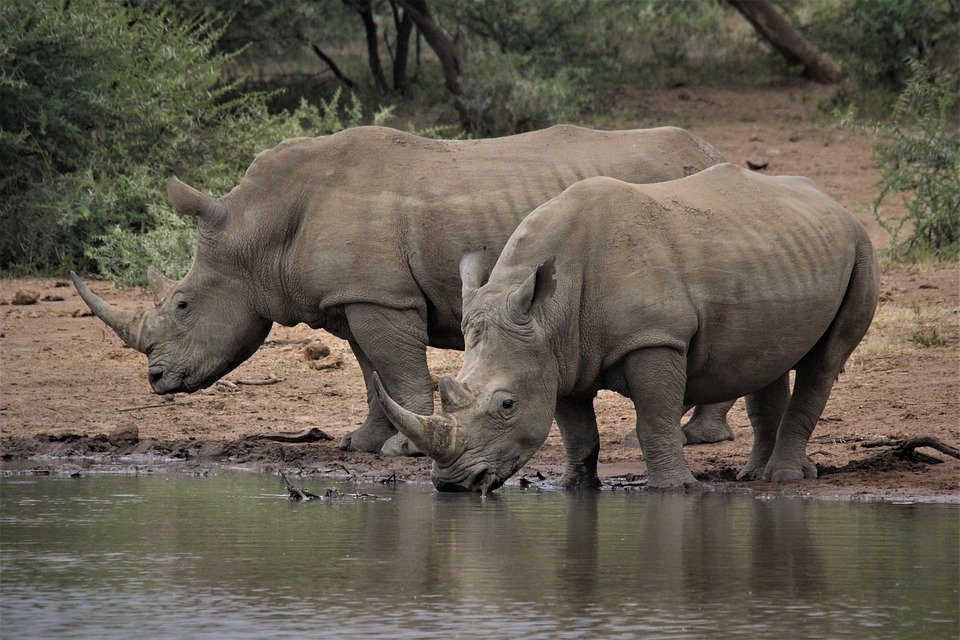 En algunas fue muy fácil, pero en otras parejas no tanto
Se proponemos que vuelvas a mirar las imágenes y te fijes en qué casos fue sencillo reconocer macho y hembra y por qué. 



Luego, ve a siguiente diapositiva y deberás encontrar tres parejas de animales…
Seguramente sea sencillo encontrar aquí tres parejas de animales…
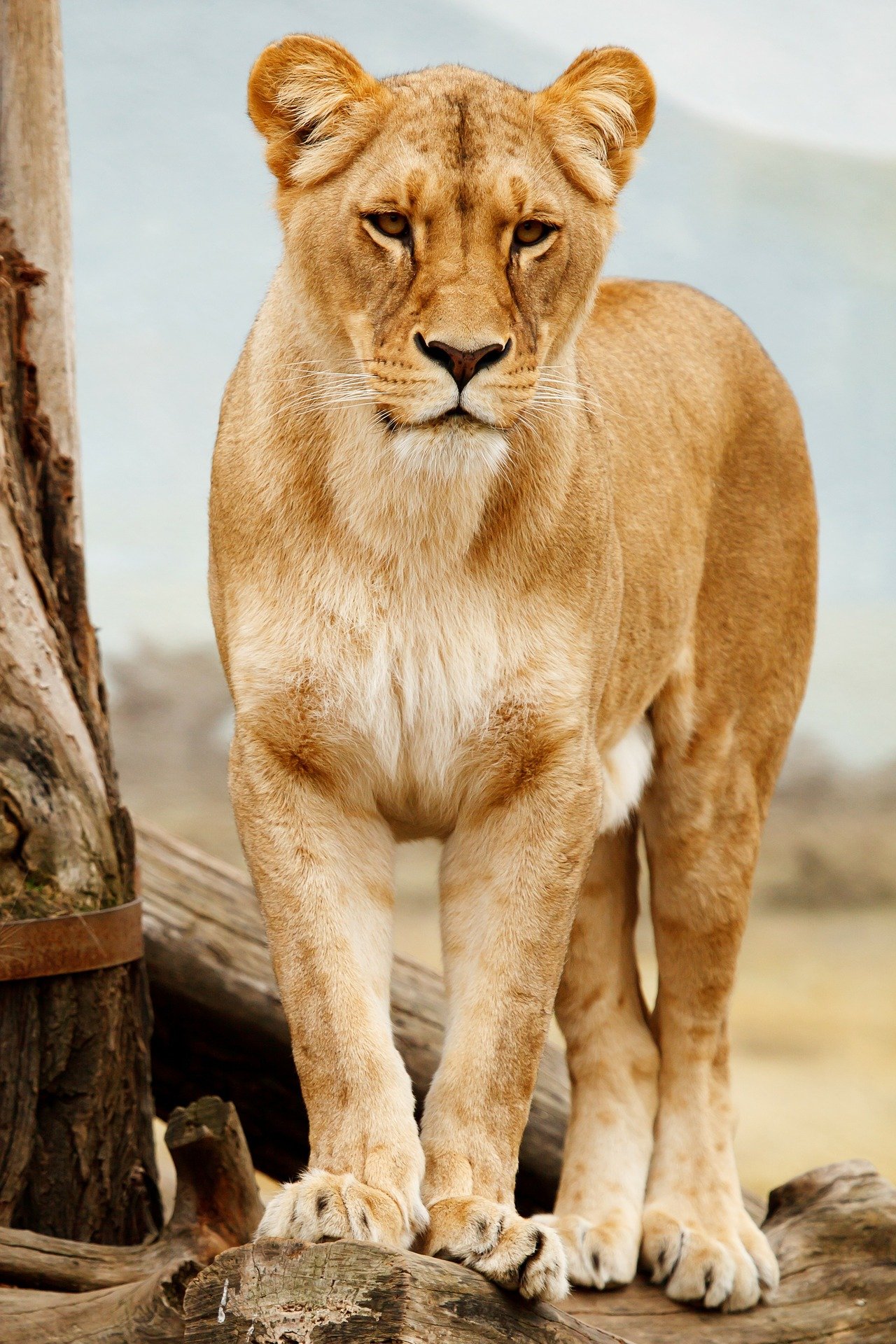 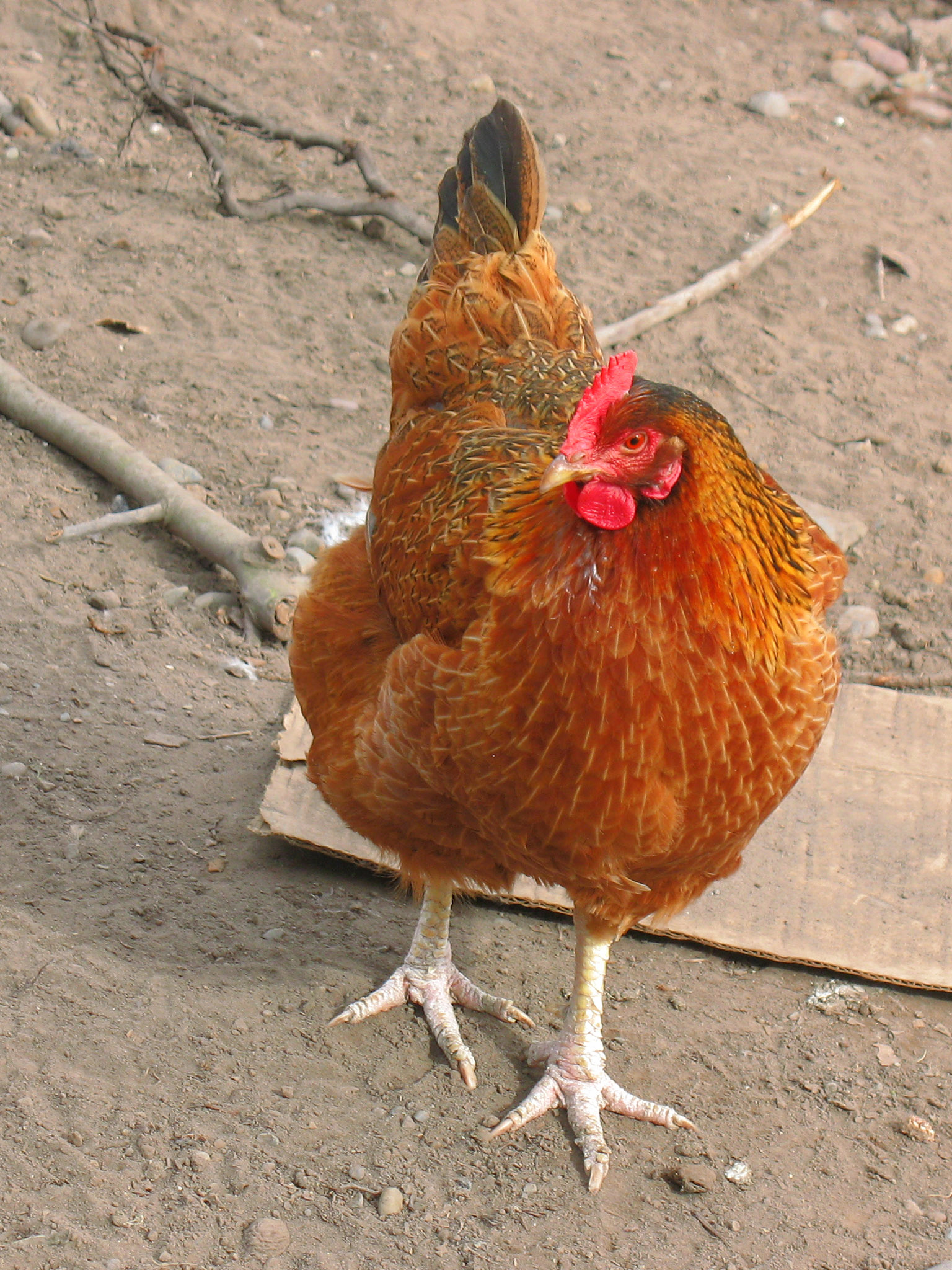 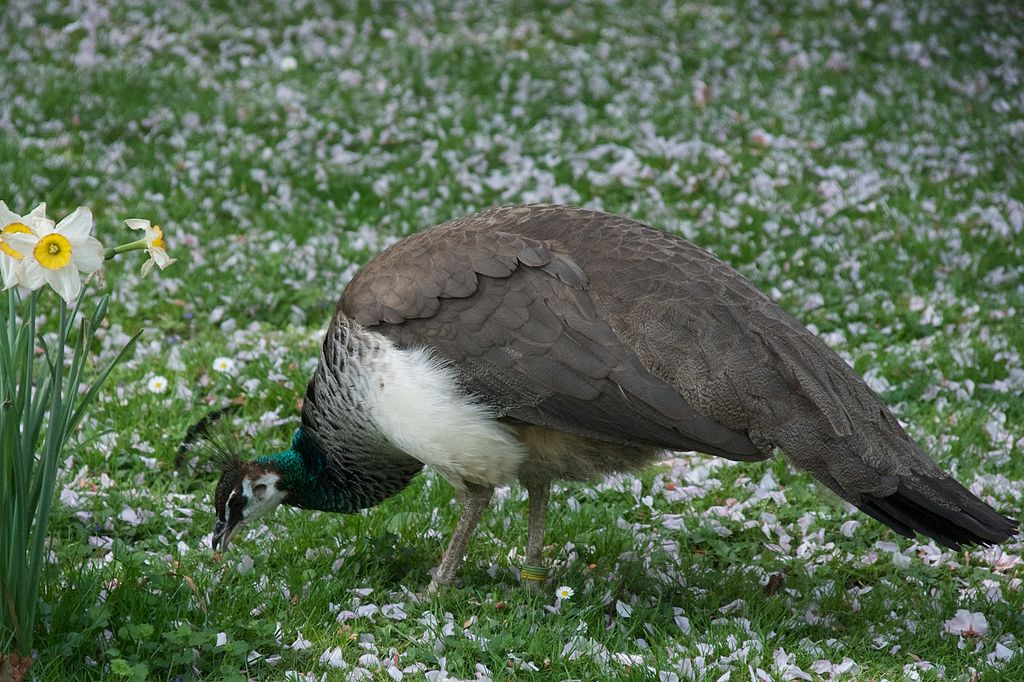 Autor: swoop1981
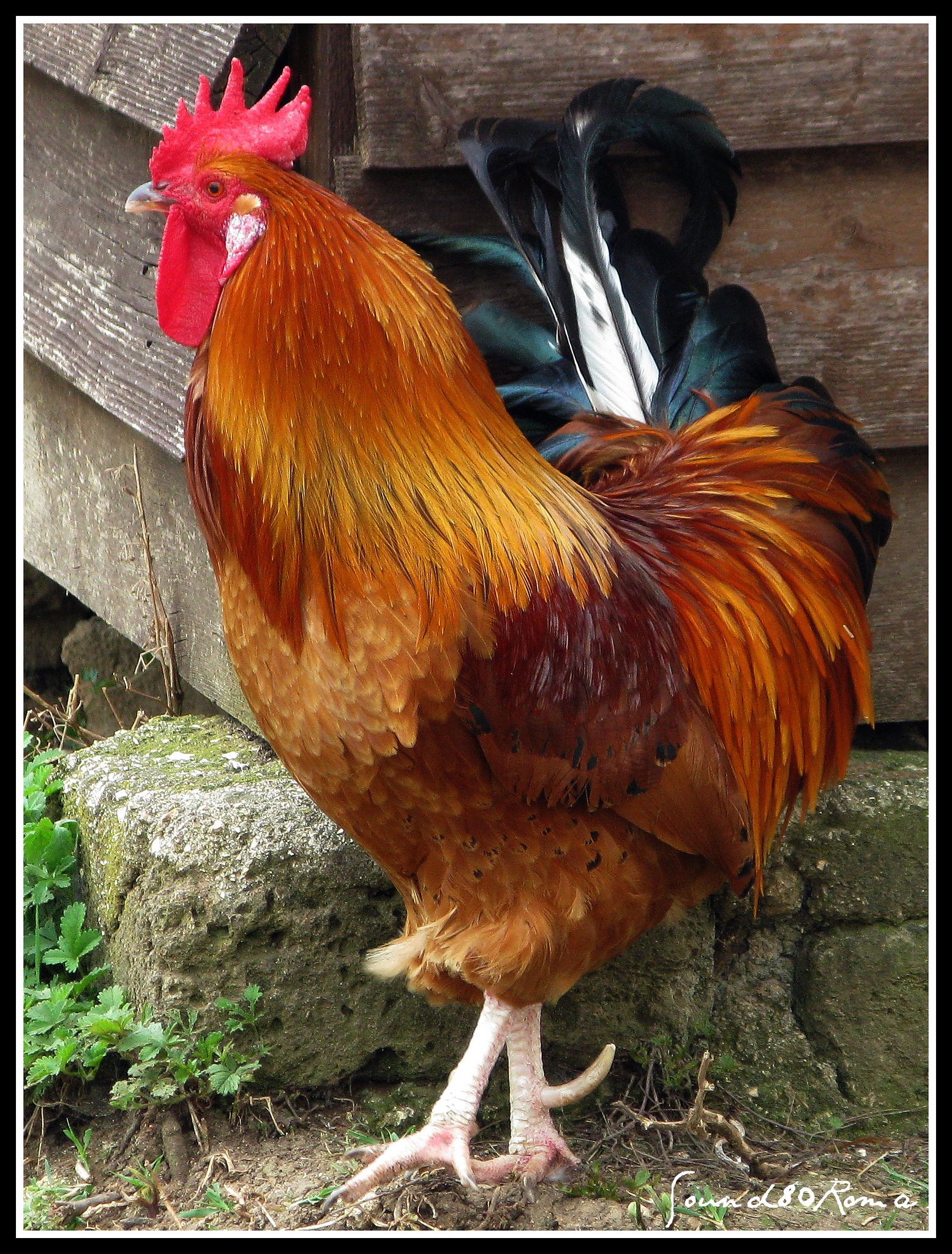 Autor: RL GNZLZ
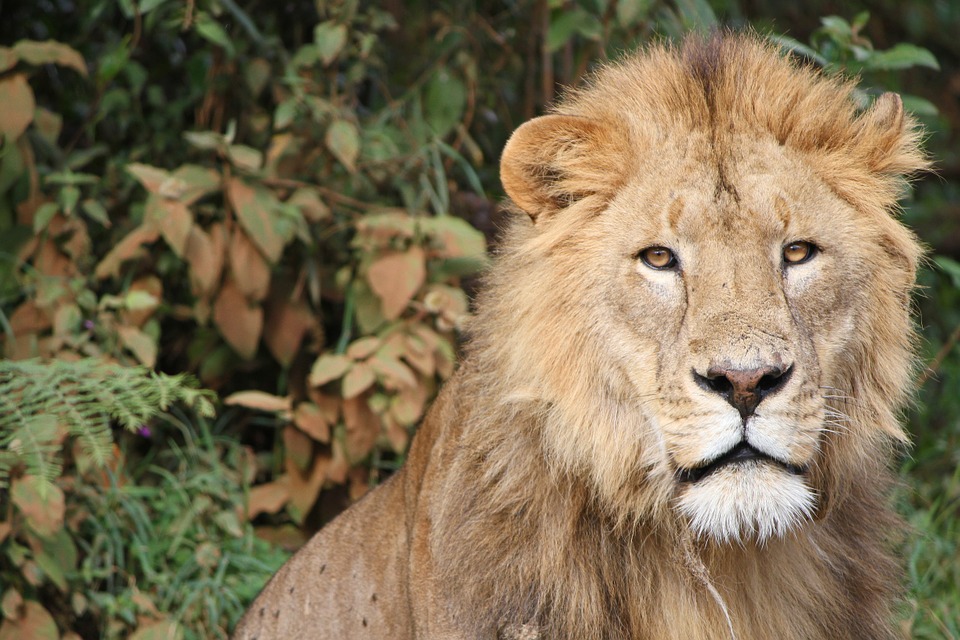 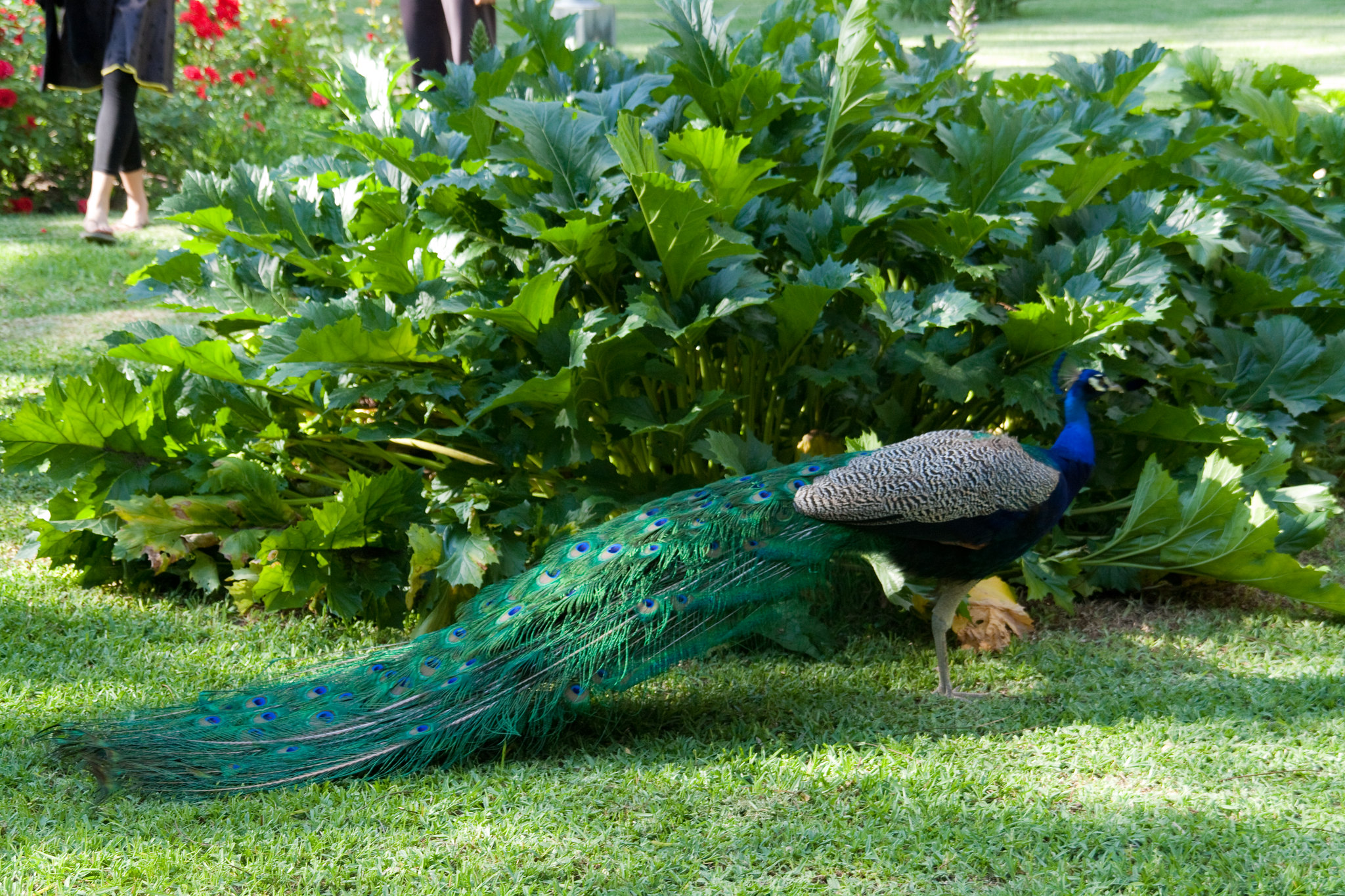 Autor: Miguel Librero
Autora: Andrea Ferrante
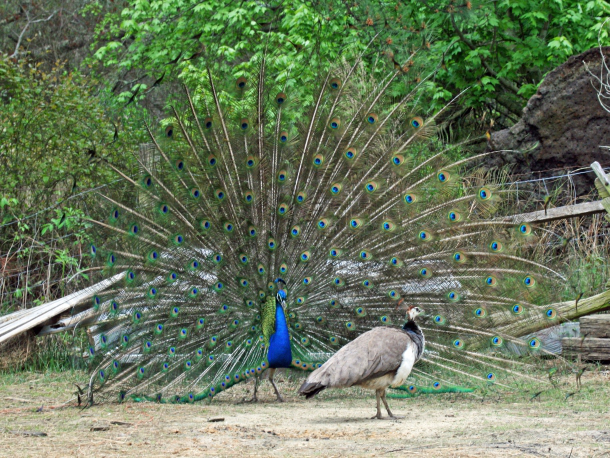 Los pavos reales machos son diferentes a las hembras…
Autor de la imagen: Dick Daniels
[Speaker Notes: Se sugiere describir los dos ejemplares pero sin hablar de ausencia de… Por ejemplo: la hembra tiene una cola corta, su plumaje es amarronado blanco y negro, a diferencia del macho que tiene el pecho azul,  una cola muy larga que puede levantarse y abrirse como un abanico.]
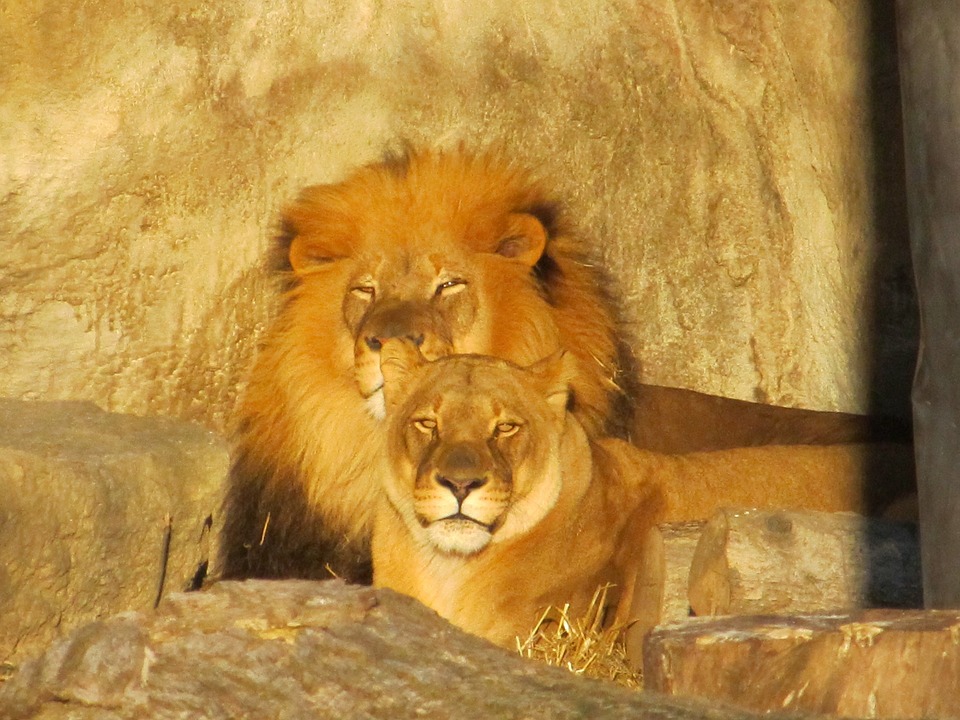 Los leones son diferentes a las leonas…
Las gallinas son diferentes a los gallos…
¿Qué otros animales conoces en los que la hembra y el macho se ven notoriamente diferentes?
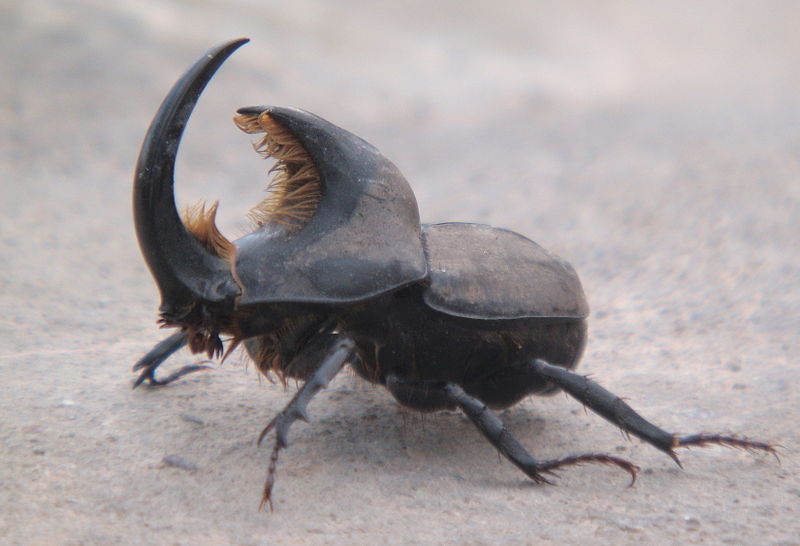 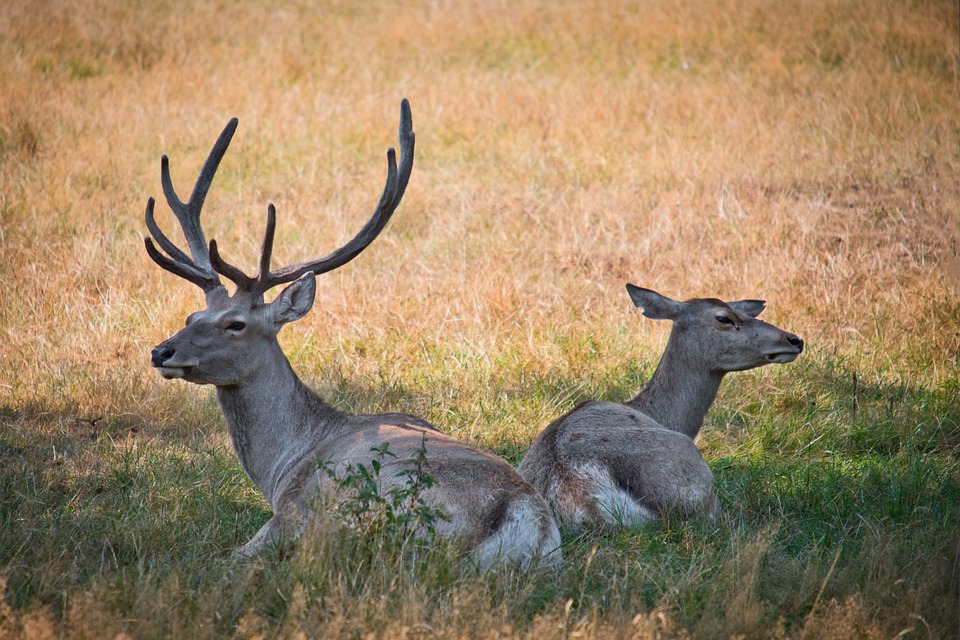 Ciervos, 
Cascarudos, 
Vaca y toro. 

Perros, caballos (en estos casos solamente cuando podemos ver sus genitales, presencia de pene o de vulva).
Autor: Alejoalvarez
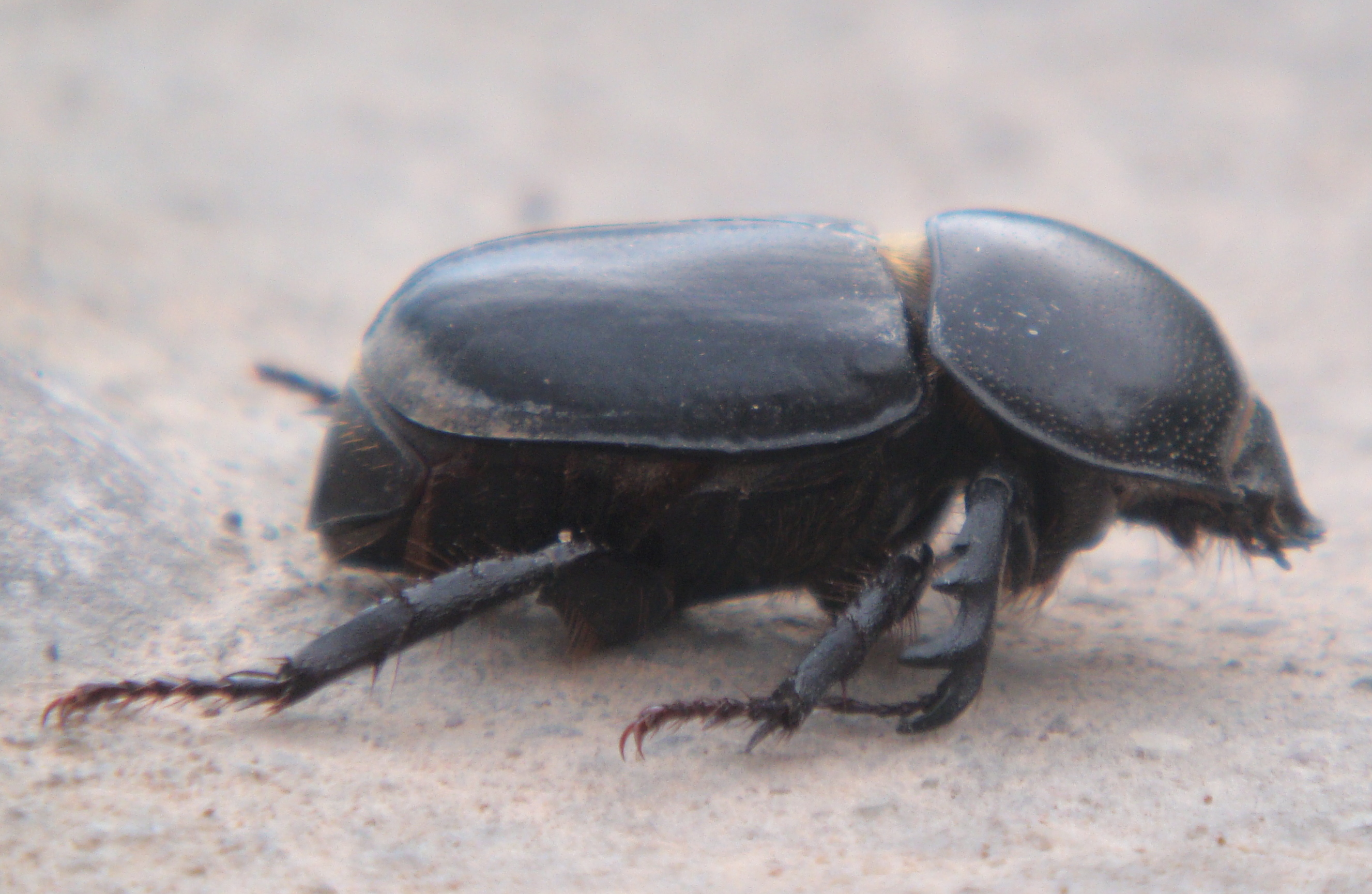 Autor: Alejoalvarez
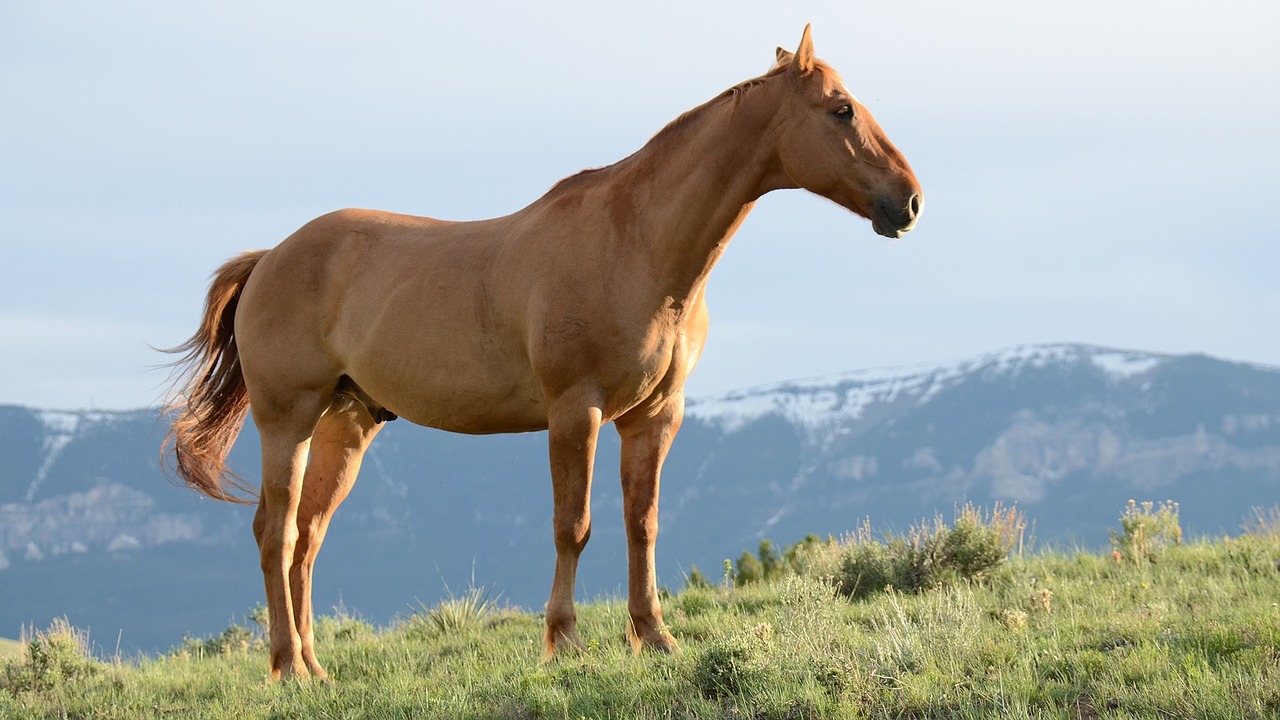 En estos casos para diferenciar entre macho y hembra observamos sus genitales
Veamos el macho, tiene pene…
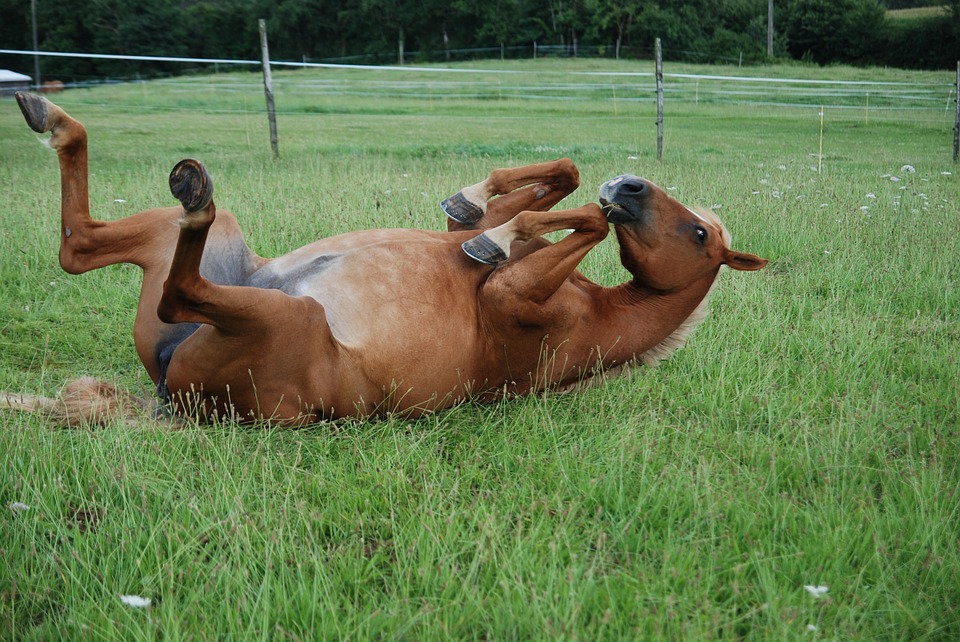 En estos casos para diferenciar entre macho y hembra observamos sus genitales
Ahora veamos a la yegua (así se llama a las hembras), tiene vulva.
Existen otros animales en los que hembra y macho se ven diferentes pero no es muy conocida la diferencia por la mayoría de las personas
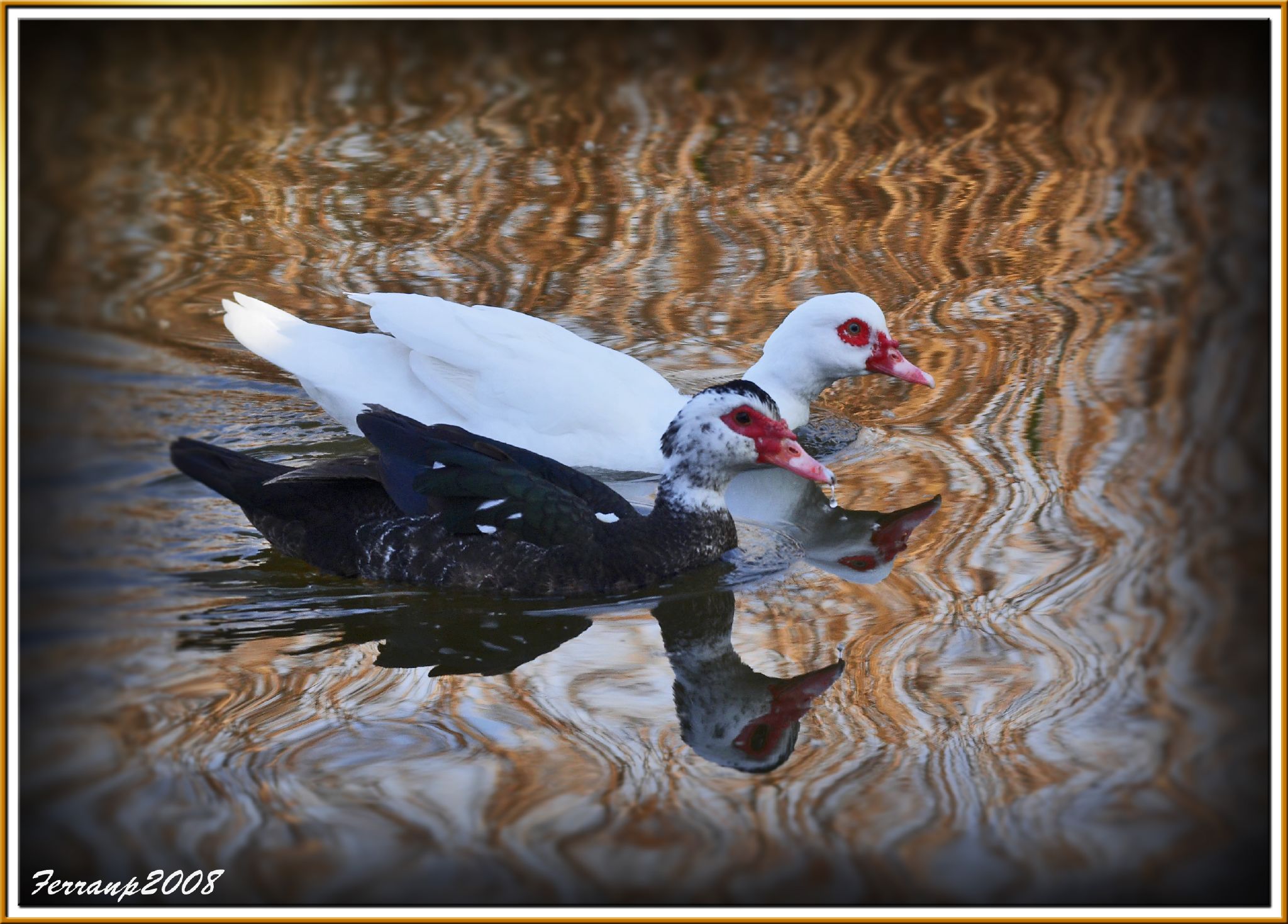 Autor: Ferran Pestaña. Fuente: Flickr
Te invitamos a averiguar cuál es la hembra y cuál el macho en las siguientes especies…
Pato criollo Cairina moschata
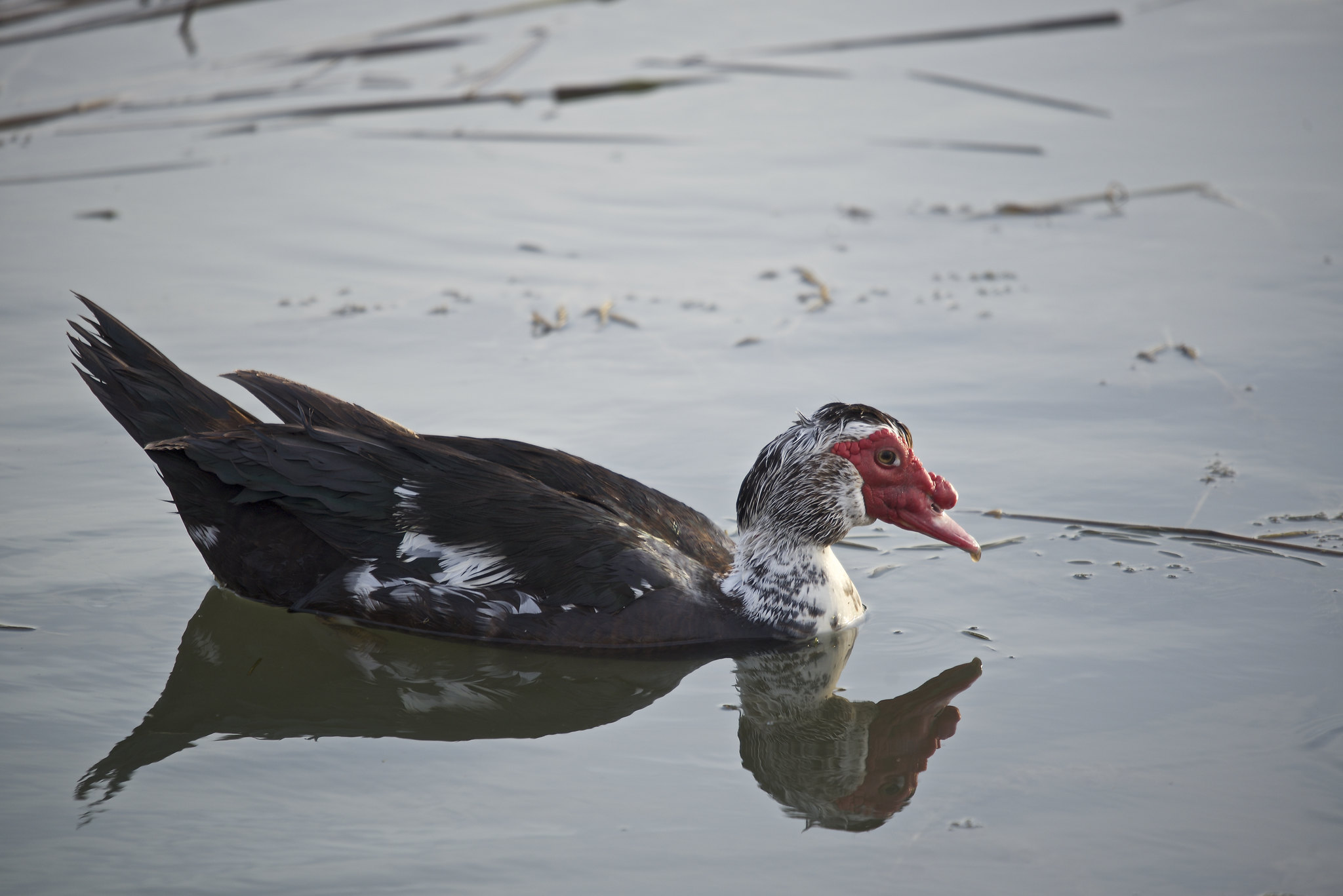 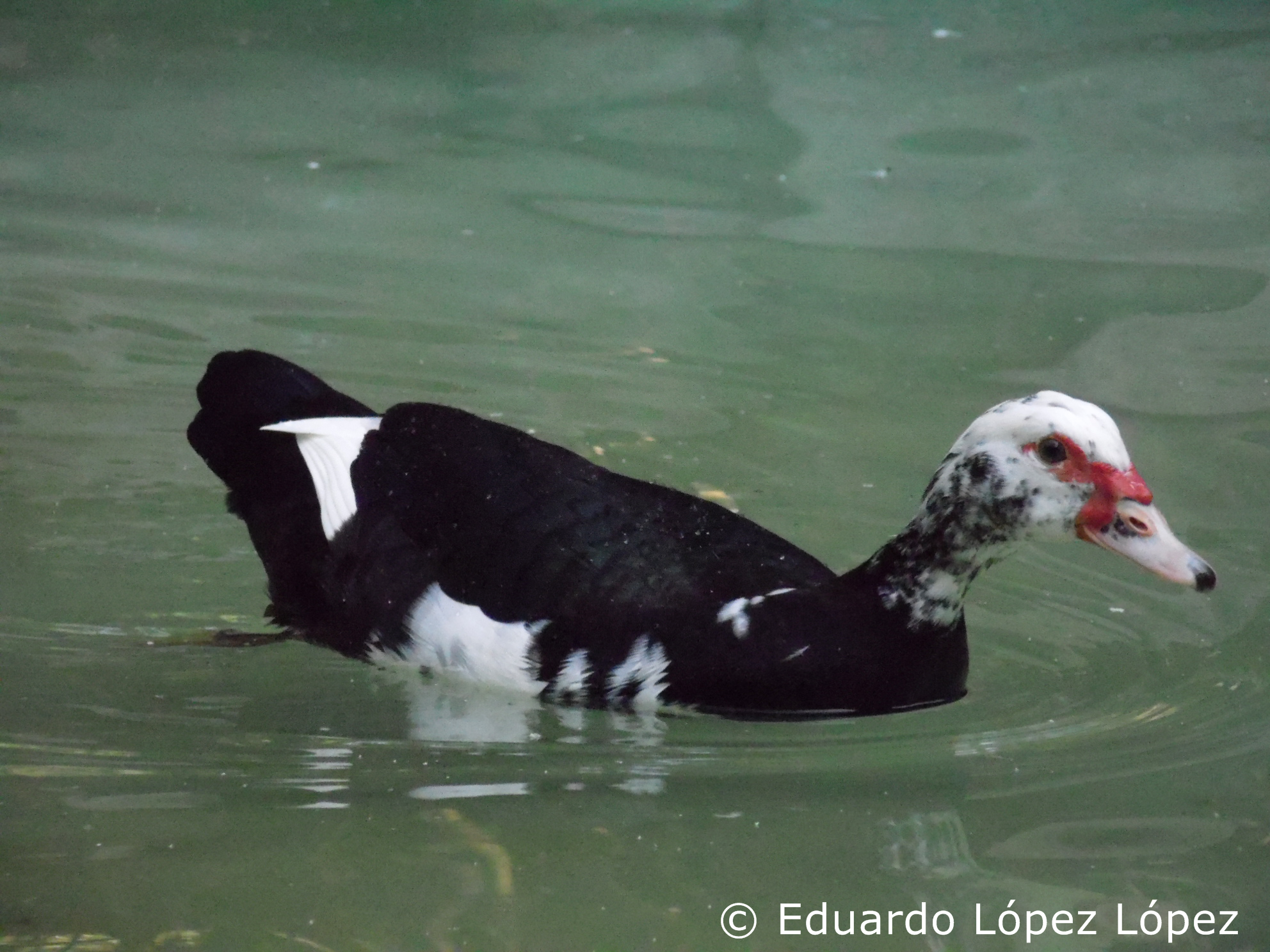 Autor: Eduardo López López. Fuente: Flickr
Autor: jordi gandreu. Fuente: Flickr
[Speaker Notes: El macho es el que tiene la carúncula grande (carnosidades que tienen en la cabeza).]
Pato zambullidor Nomonyx dominicus
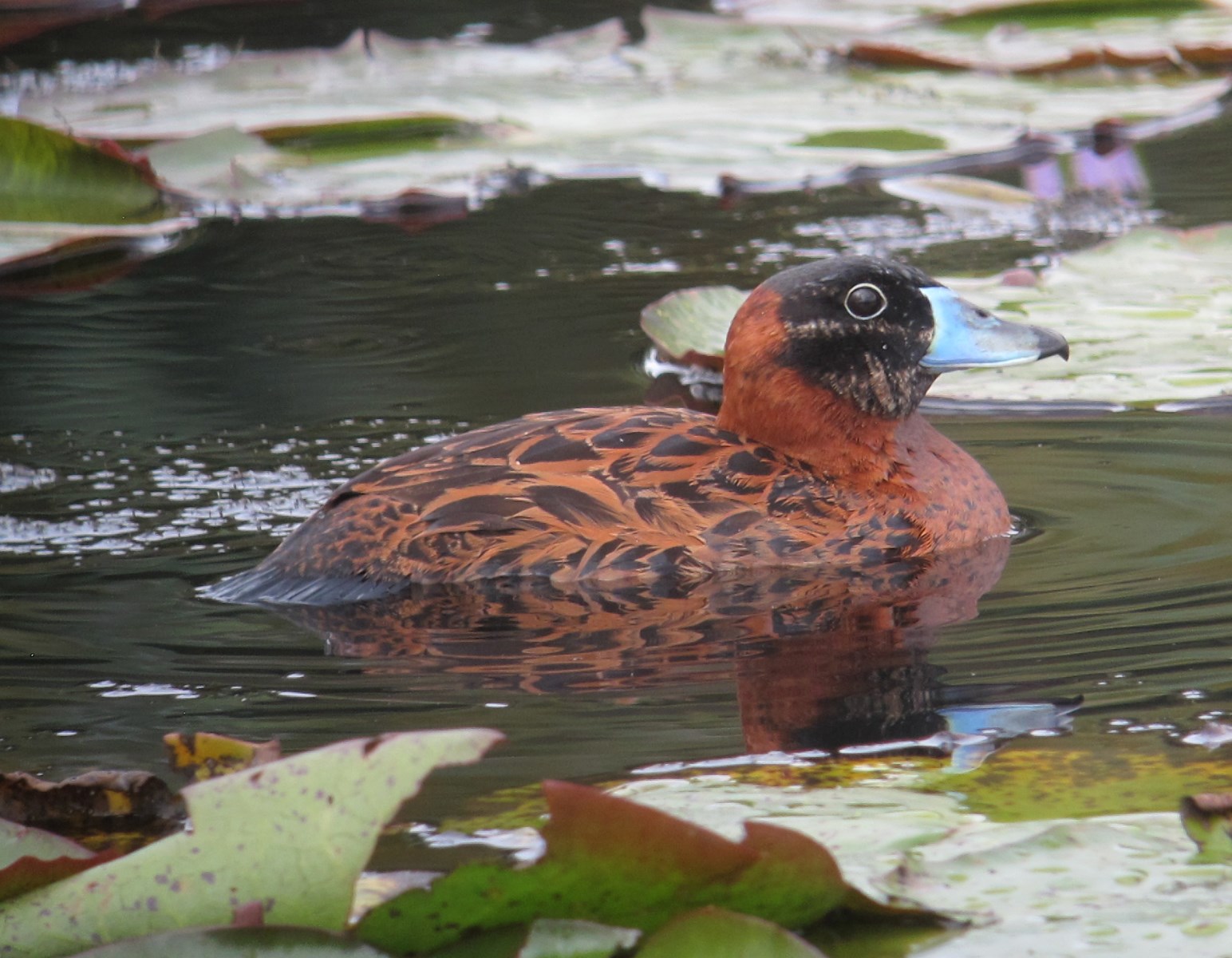 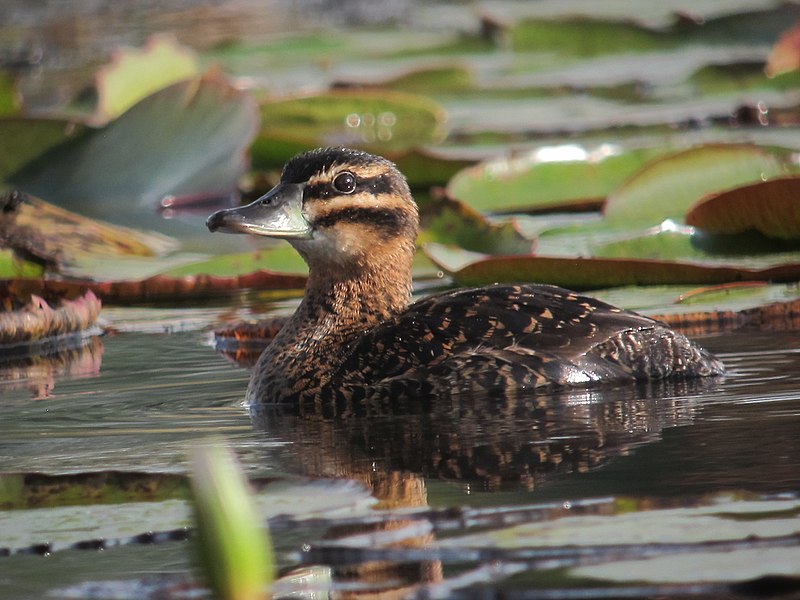 Autor: Félix Urube. Fuente: Wikimedia Commons
Autor: Félix Urube. Fuente: Wikimedia Commons
Fragata   Fregata magnificens
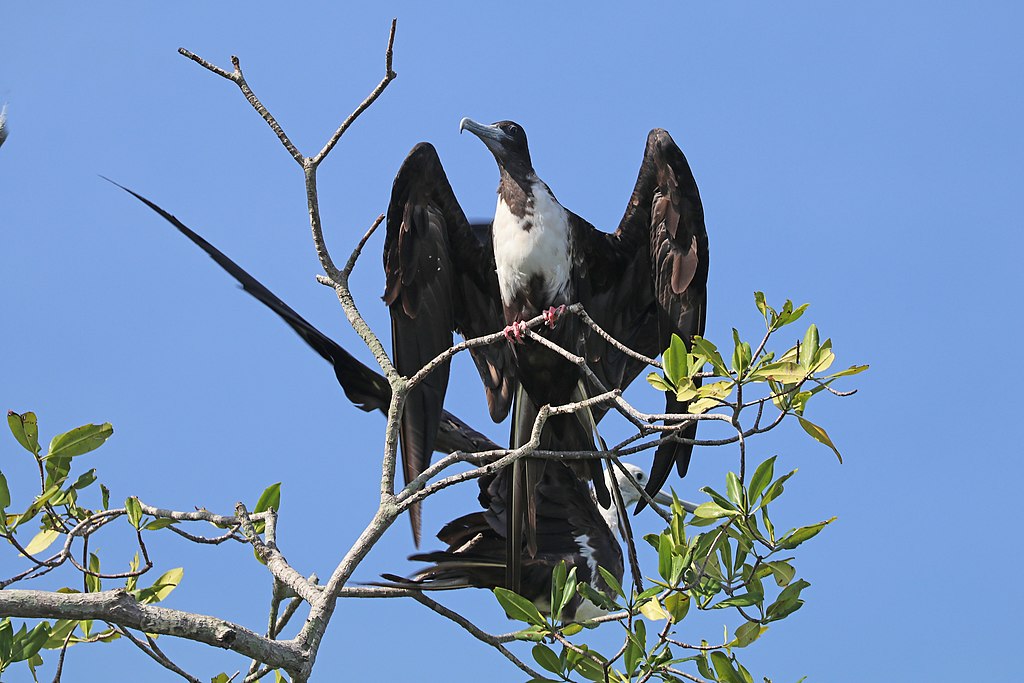 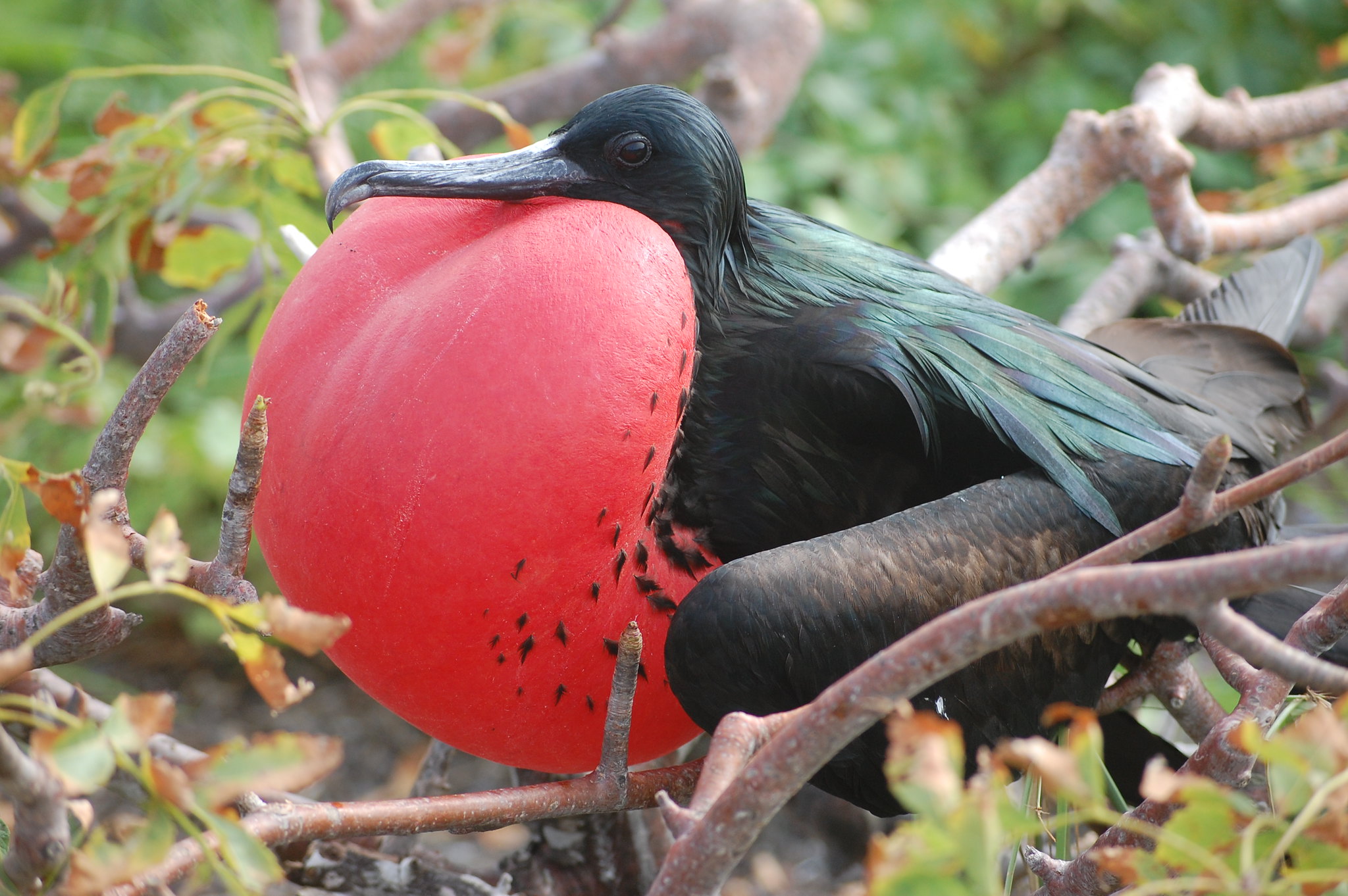 Charles J Sharp. Fuente aquí.
Autor: macraegi. Fuente: Flickr.
Te invitamos a investigar otras diferencias
Muchos animales se diferencian claramente en el comportamiento de machos y de hembras. Algunas manadas o grupos de animales poseen “roles” para hembras y “roles” para machos. 
Puedes averiguar junto a tus compañeros y compañeras de clase:
qué sucede en las colonias de hormigas,
qué sucede en colonias de abejas 
qué diferencias existen entre machos y hembras de ñandú en cuanto al cuidado del nido y pichones, 
el comportamiento de hembras y machos de las tarántulas de la carretera de Uruguay